Вспомним буквы алфавита
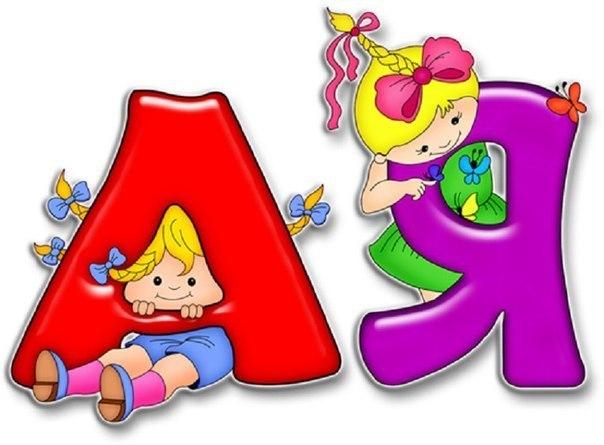 Презентацию подготовила 
учитель начальных классов
 Войщева Юлия Васильевна
МОУ «СОШ №32» гор.Магнитогорска
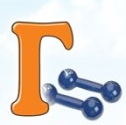 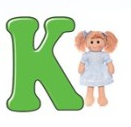 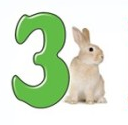 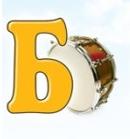 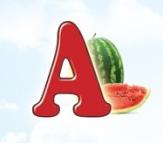 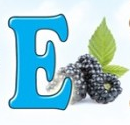 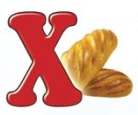 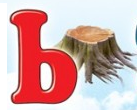 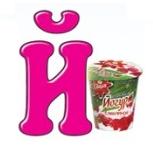 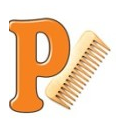 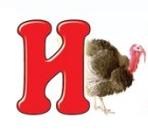 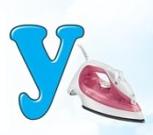 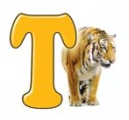 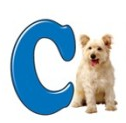 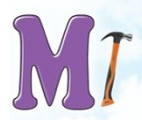 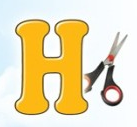 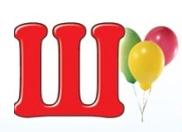 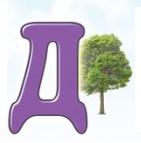 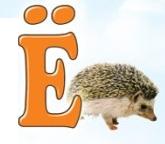 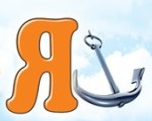 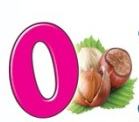 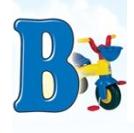 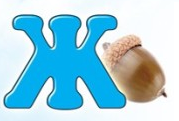 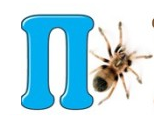 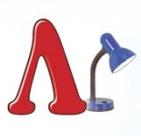 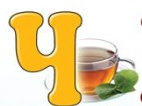 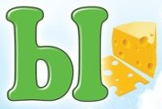 Читаем слоги
БА ВА ГА ДА ЖА ЗА КА ЛА МА НА ПА РА СА ТА ХА ЧА ША ВЕ ГЕ ДЕ ЗЕ ПЕ РЕ КЕ МИ ЛИ РИ ПИ ФУ ПУ МУ ЛУ НУ БУ ВУ ШУ ЗУ ОП ОР ОД ОГ ОВ ИЗ УП УР УВ УК УН УГ УШ УМ УТ УБ УЛ ЯН
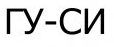 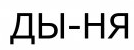 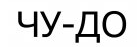 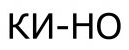 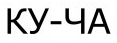 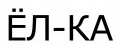 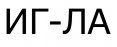 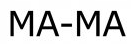 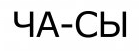 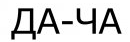 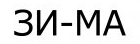 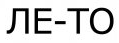 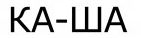 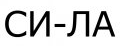 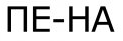 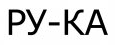 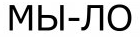 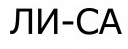 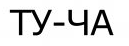 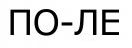 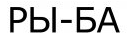 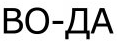 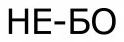 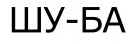 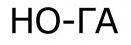 МОЛОДЦЫ!
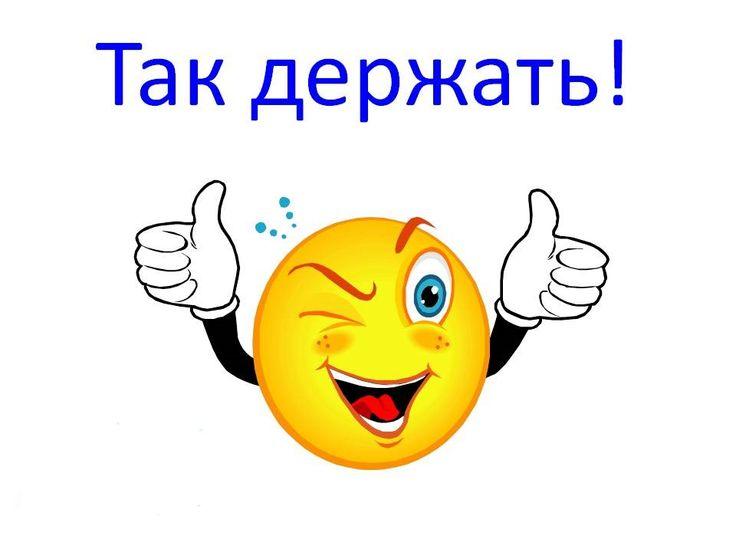